«Наука – дорога в будущее»
День российской науки
Все привычные вещи, которые мы видим вокруг 
себя каждый день, появились на свет благодаря 
упорному труду ученых. Любая вещь обязана 
своему появлению на свет человеку, в один 
прекрасный миг озаренному идеей, поверившему в нее и добившемуся ее реализации.
День российской науки
8 ФЕВРАЛЯ –
День российской науки
Дата праздника была установлена Указом Президента РФ 
от 7 июня 1999 года № 717
День российской науки
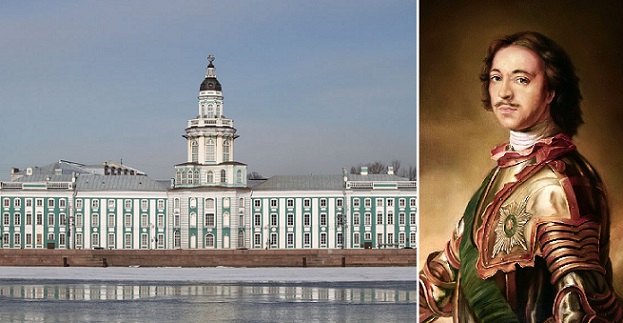 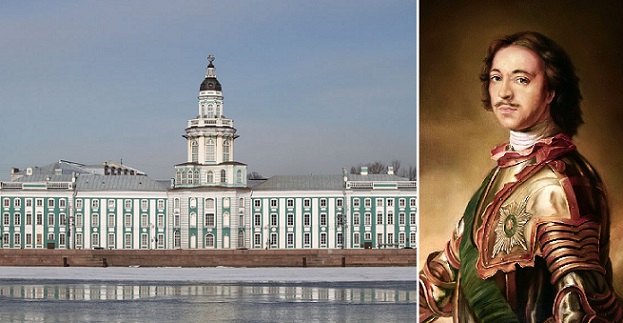 8 февраля 1724 года (28 января по старому 
стилю) Указом правительствующего Сената 
по распоряжению Петра I в России была 
основана Академия наук.
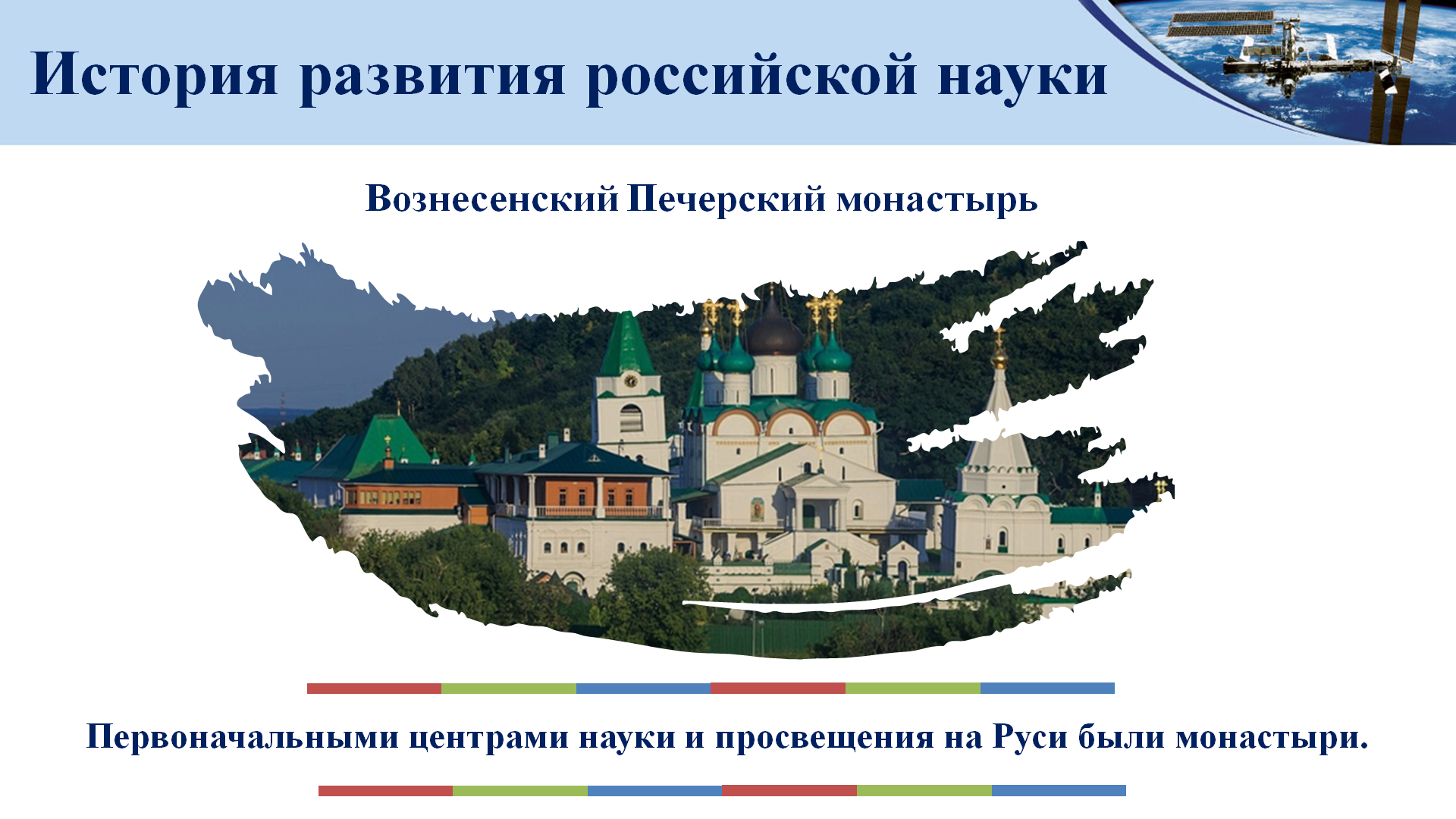 История развития российской науки
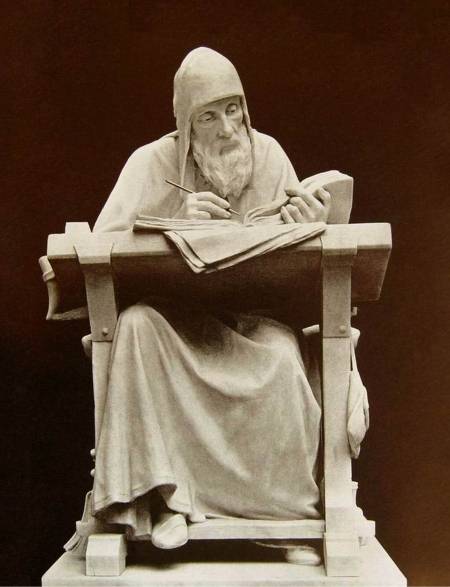 Самым значительным памятником летописания 
является «Повесть временных лет», написанная в 
1113 году монахом Киево-Печерского монастыря 
Нестором.
История развития российской науки
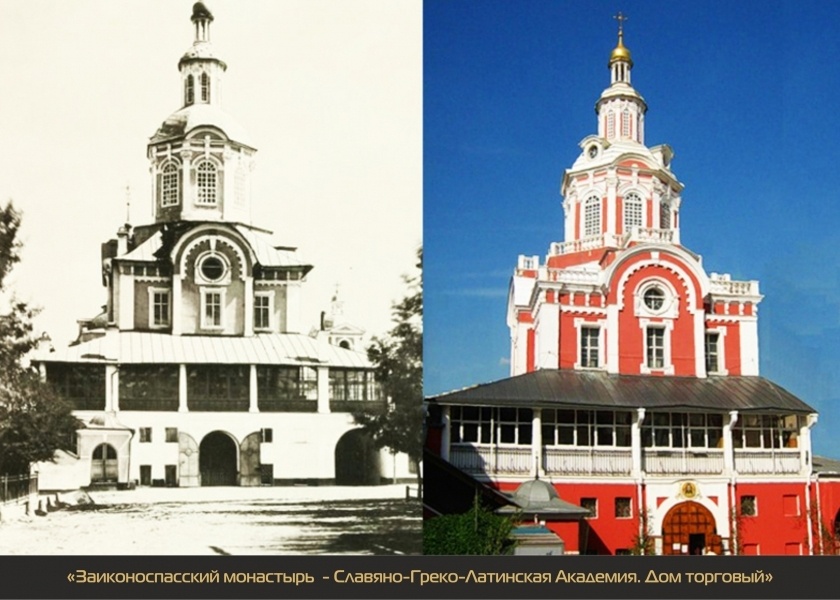 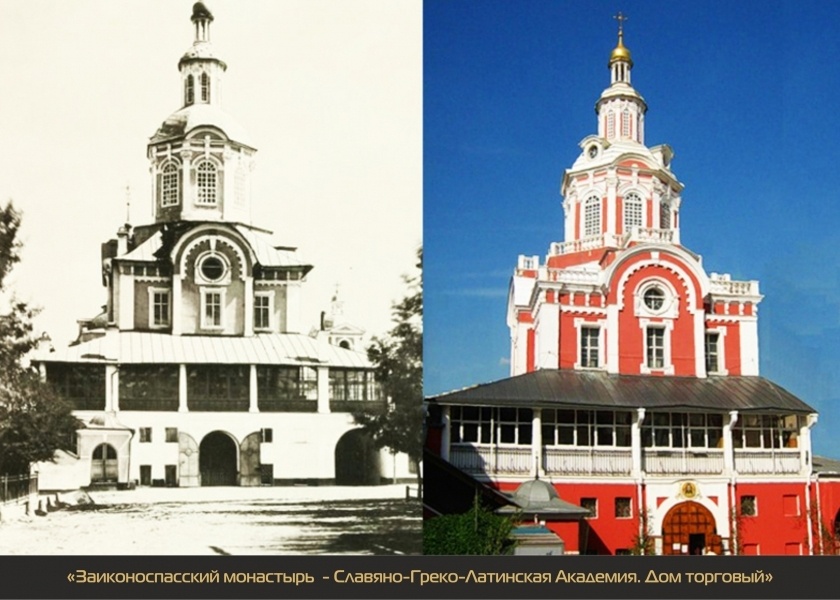 Славяно-греко-латинская 
академия – 
первое в России высшее 
учебное заведение, учреждённое 
в 1687 году.
История развития российской науки
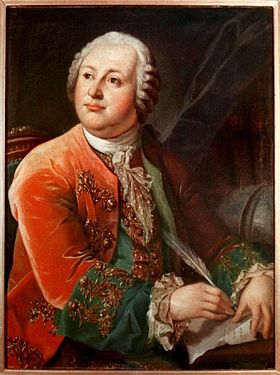 Ломоносов Михаил Васильевич
 
 самый известный выпускник 
Славяно-греко-латинской академии
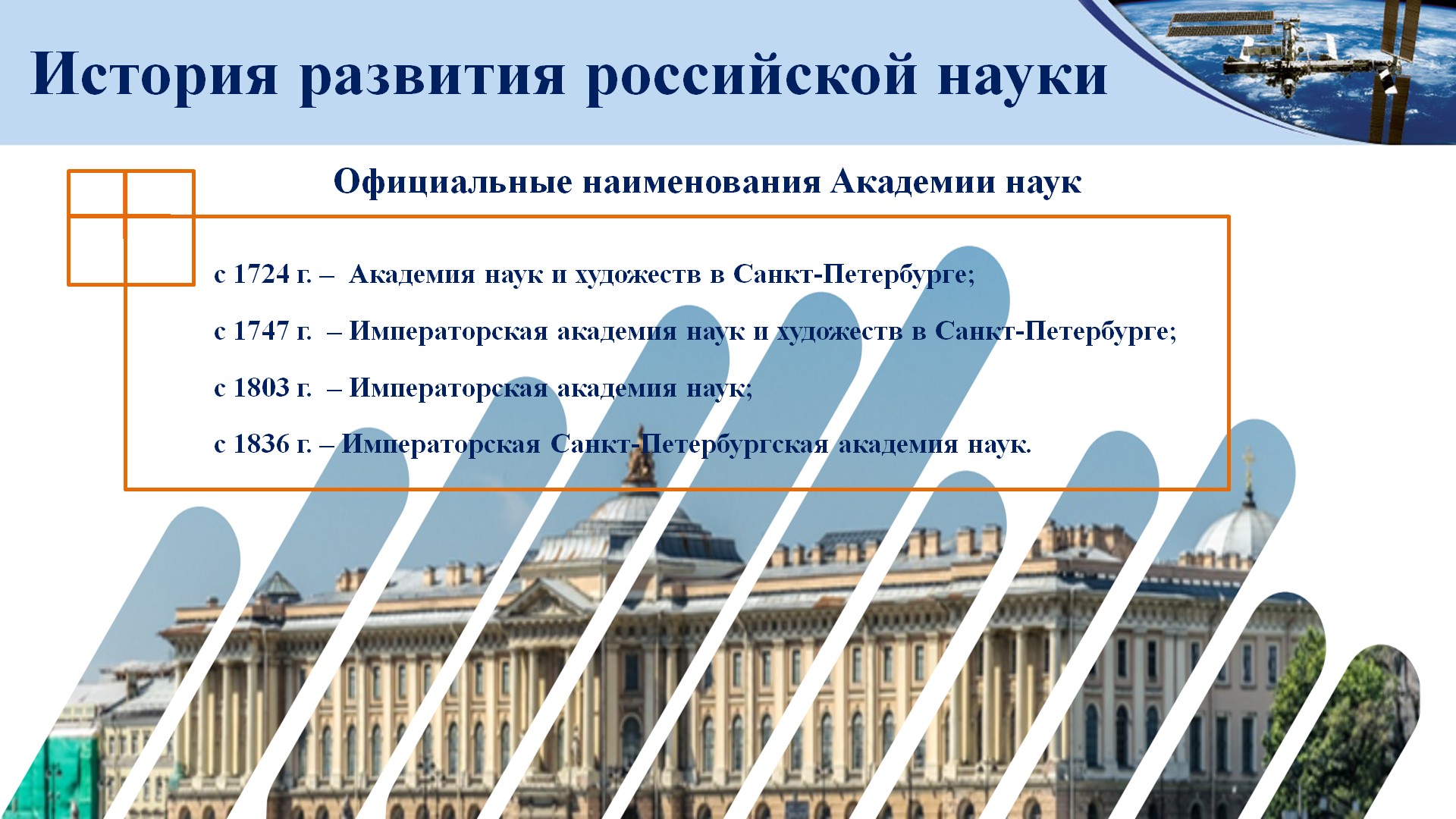 История развития российской науки
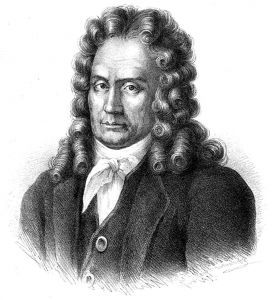 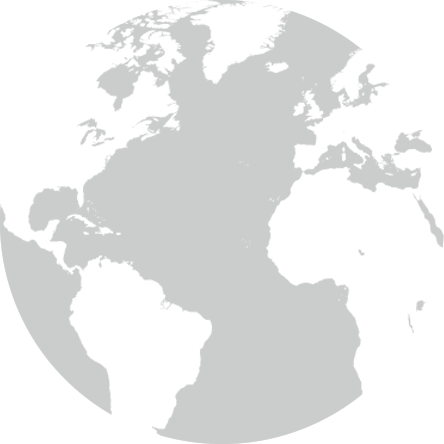 Лаврентий Лаврентьевич Блюментрост

первый президент Российской академии 
наук, лейб-медик Петра I
История развития российской науки
XIX век – «Золотой век российской науки»
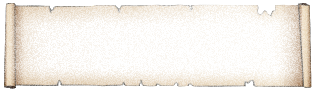 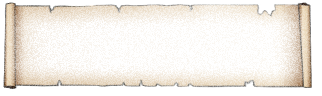 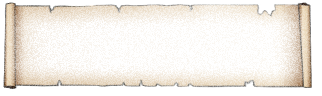 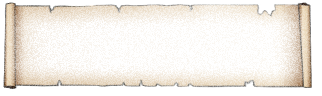 медицина
химия
история
математика
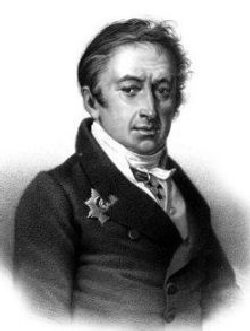 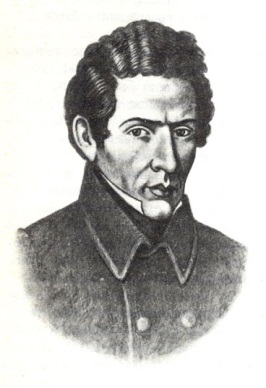 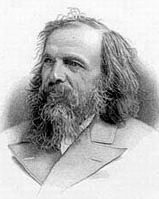 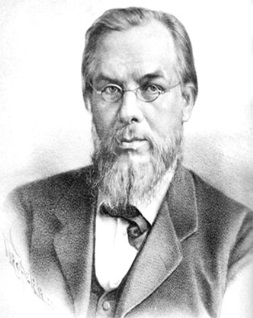 Н.И. Лобачевский
Д.И. Менделеев
Н.М. Карамзин
С.П. Боткин
История развития российской науки
Лауреаты Нобелевской премии
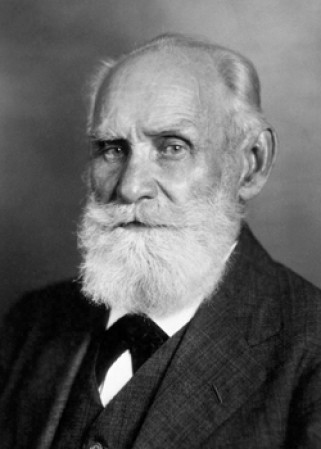 Иван Петрович Павлов 
1904 г. - лауреат Нобелевской премии по 
физиологии и медицине - физиолог.
История развития российской науки
Лауреаты Нобелевской премии
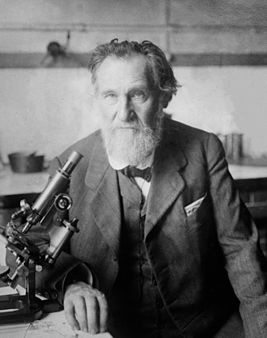 Илья Ильич Мечников
1908 г. - лауреат Нобелевской премии по физиологии и медицине
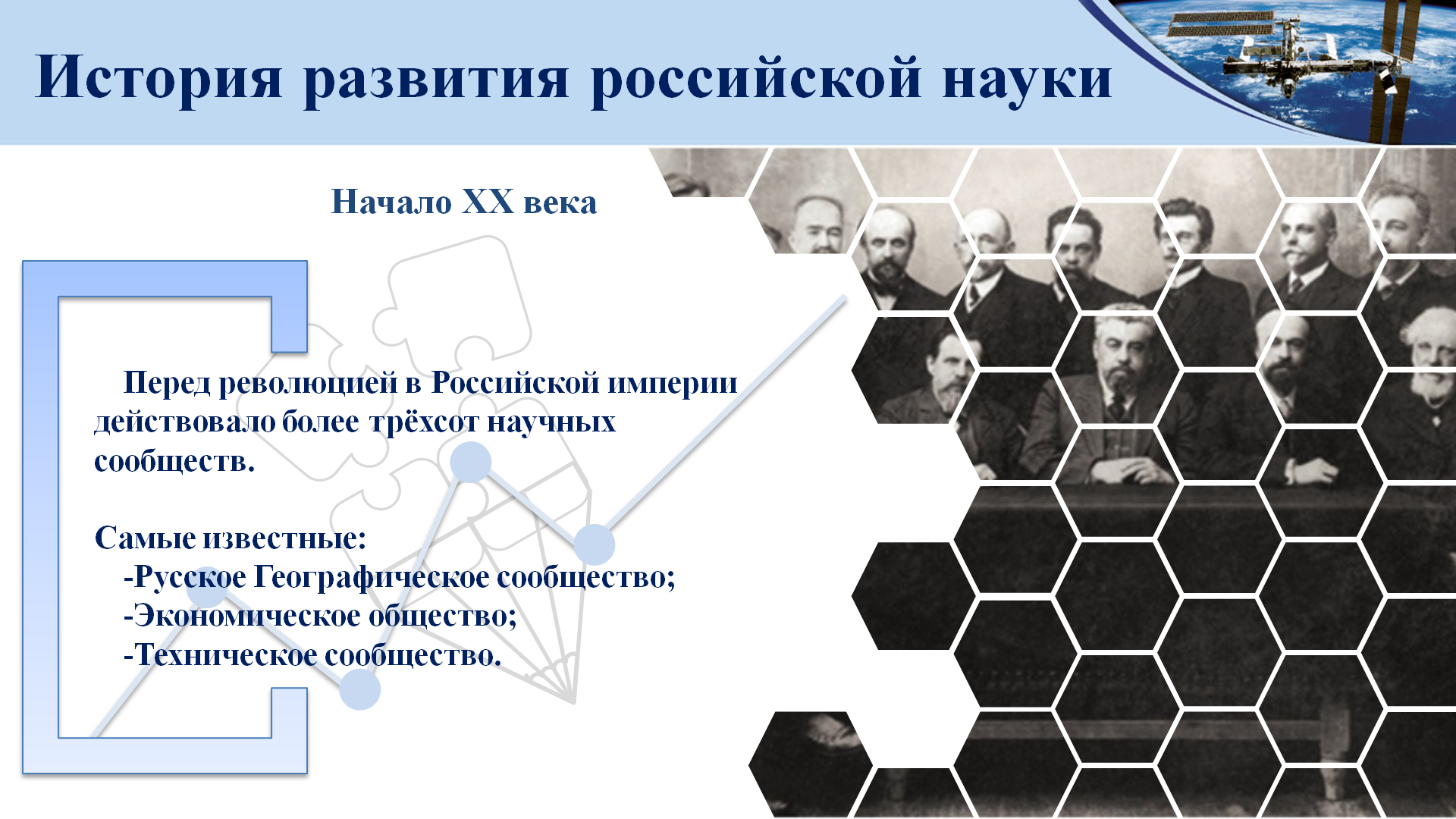 История развития российской науки
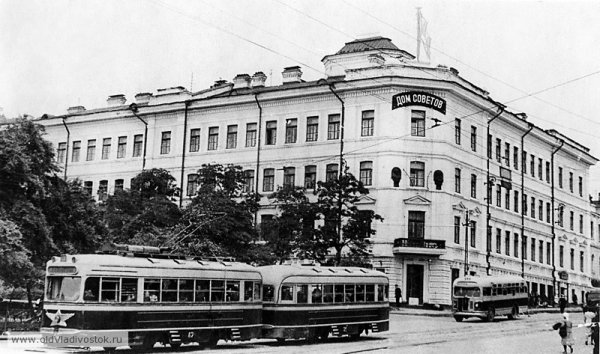 создание НИИ;
работы Академии наук 
СССР и многочисленных 
филиалов;
Советский период
Советский период
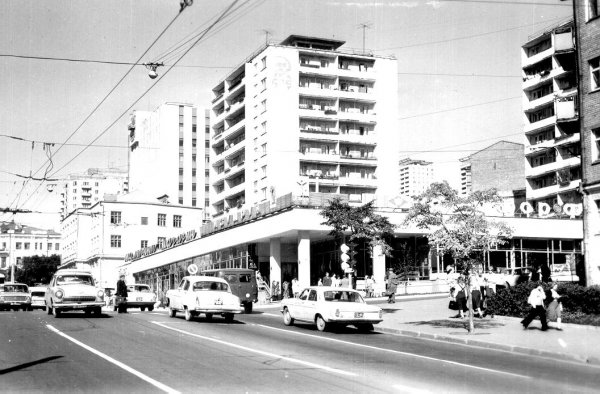 работа кафедр и 
институтов при ВУЗах.
История развития российской науки
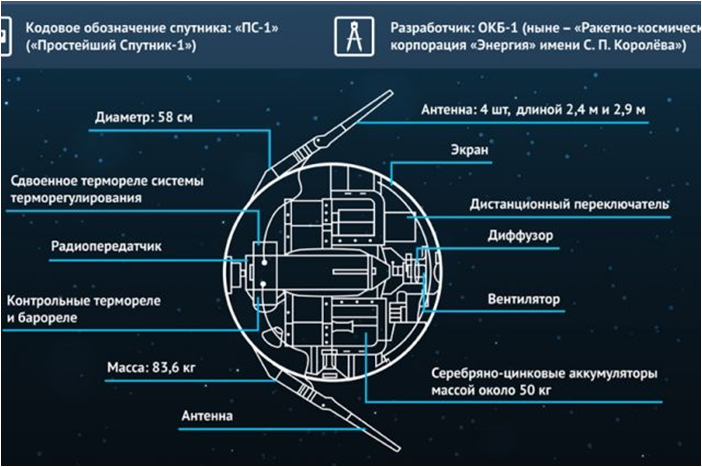 1957 г. – СССР вывела 
первый искусственный спутник на околоземную орбиту.
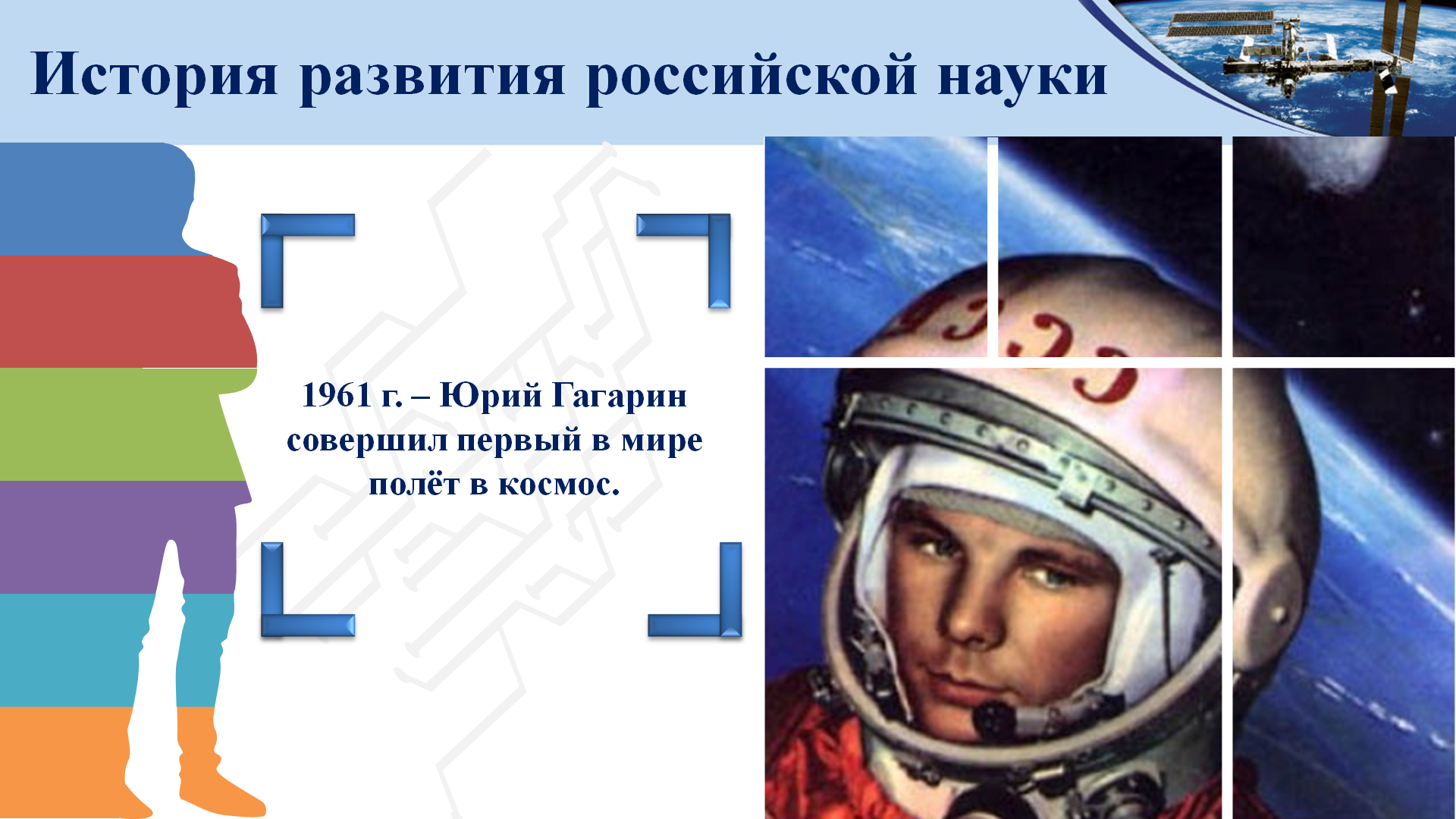 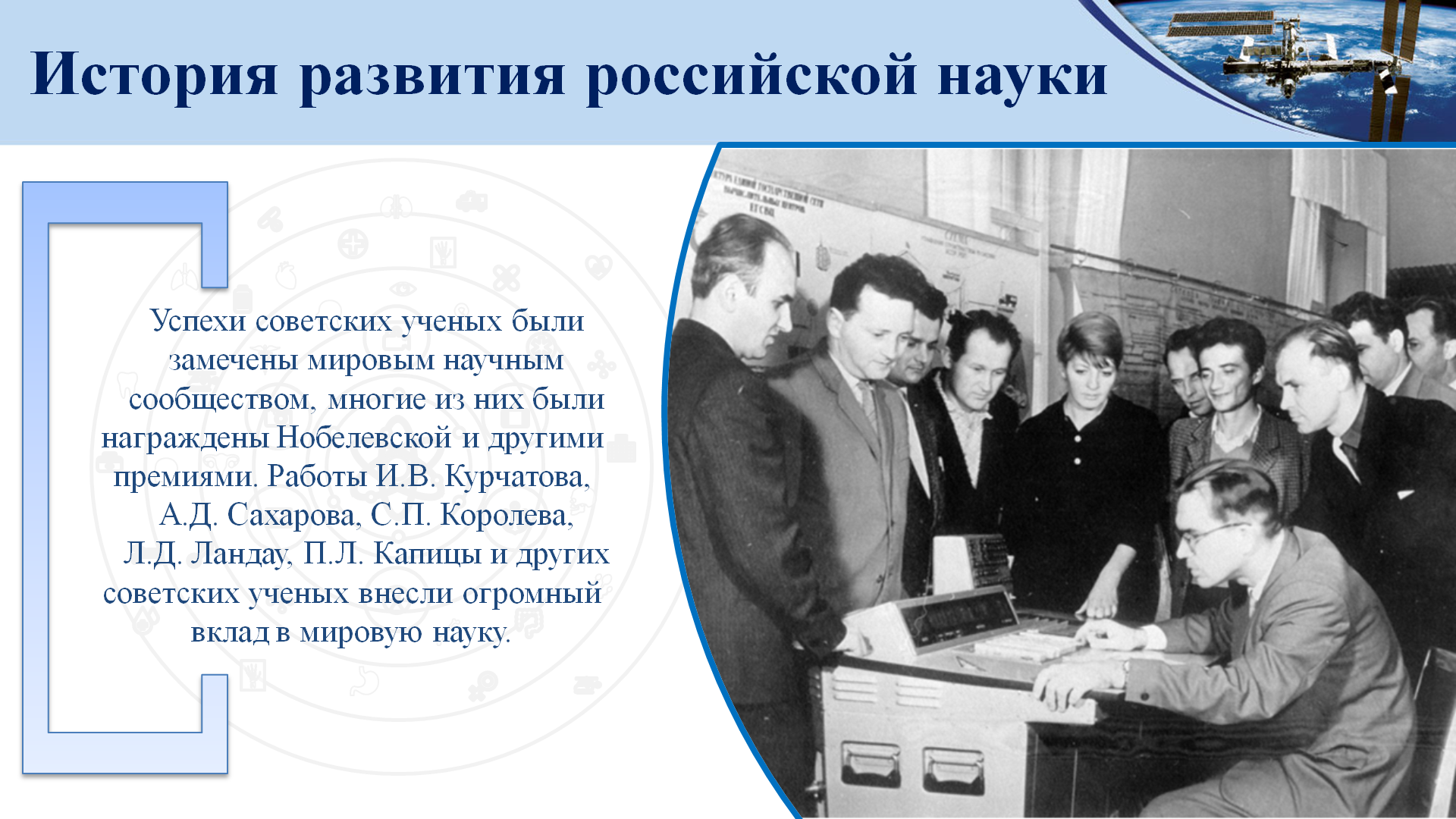 Топ 10 открытий российской науки в ХХI веке
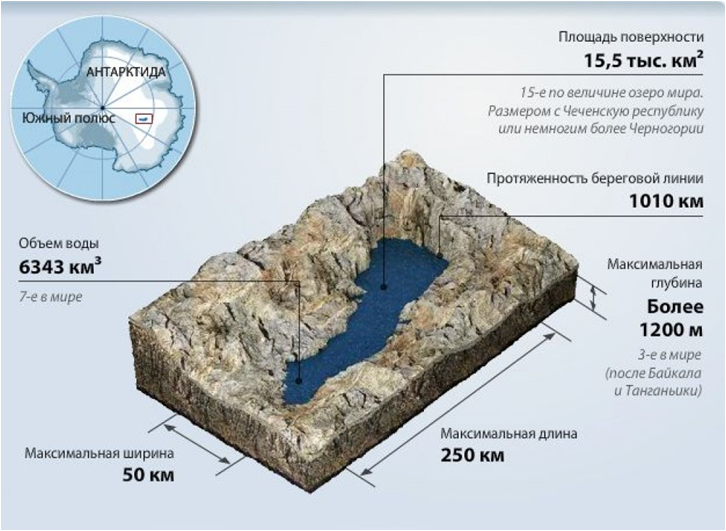 В 2012 г. российские исследователи закончили бурение и достигли поверхности подледного озера «Восток» в Антарктиде. Расположено в районе антарктической 
Станции «Восток» под ледяным щитом толщиной 
около 4000 м. Предполагаемая площадь 15,5 тыс. км². 
Глубина более 1200 м.
1
Топ 10 открытий российской науки в ХХI веке
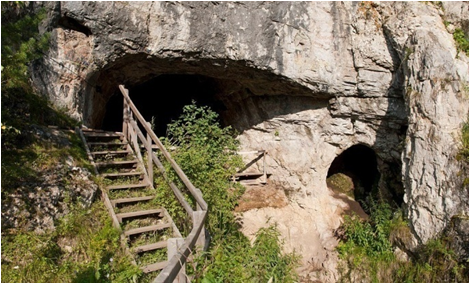 Около 2000 г. до н.э. на острове Врангеля 
проживали карликовые мамонты, ранее считалось, что мамонты вымерли еще в доисторическое время. В 2015 г. российскими исследователями был 
расшифрован геном этих животных. Результаты 
исследований позволили не только сделать выводы о внешнем виде мамонтов, их социальной структуре, но и предположить о причине их исчезновения.
2
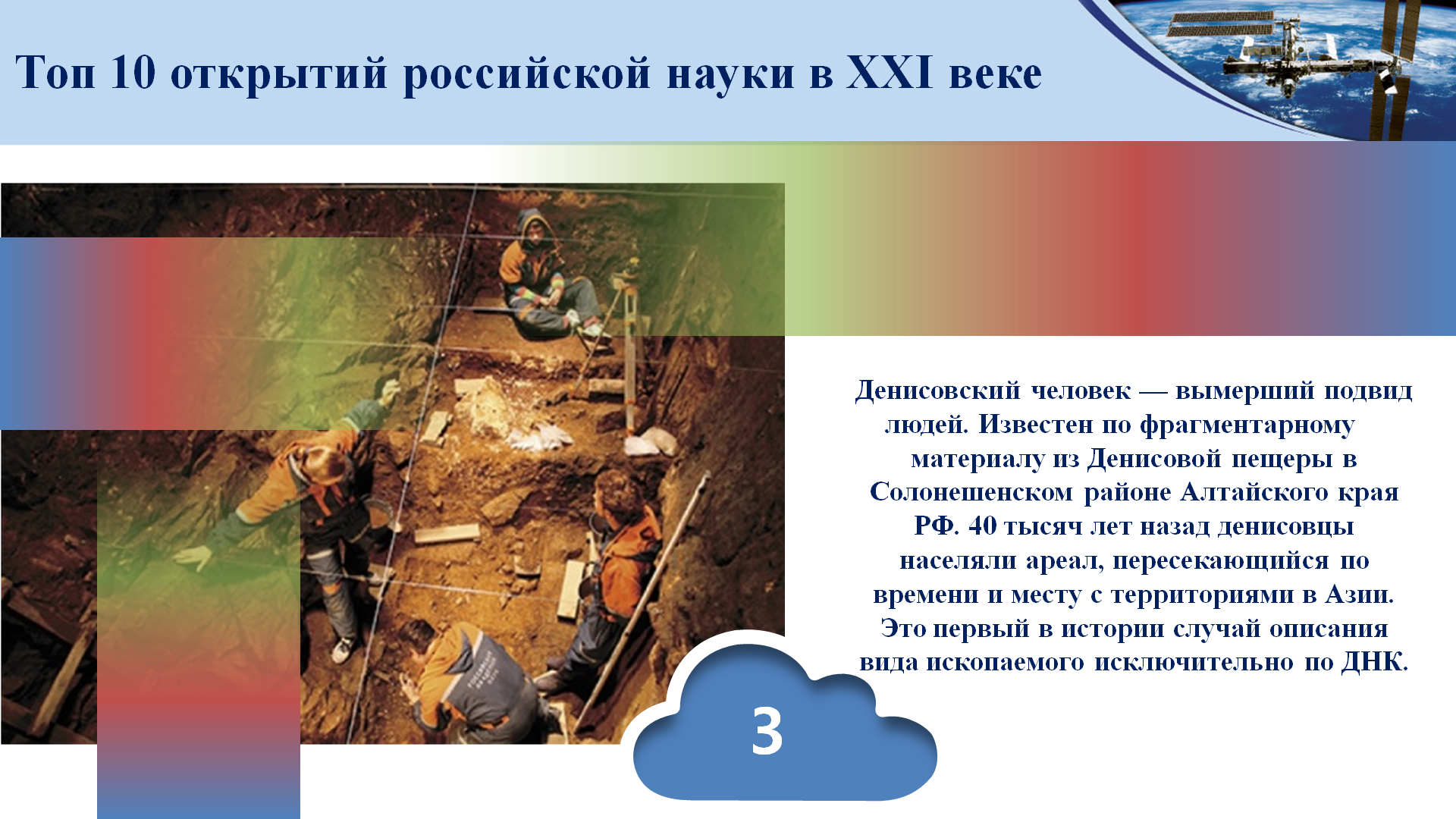 Топ 10 открытий российской науки в ХХI веке
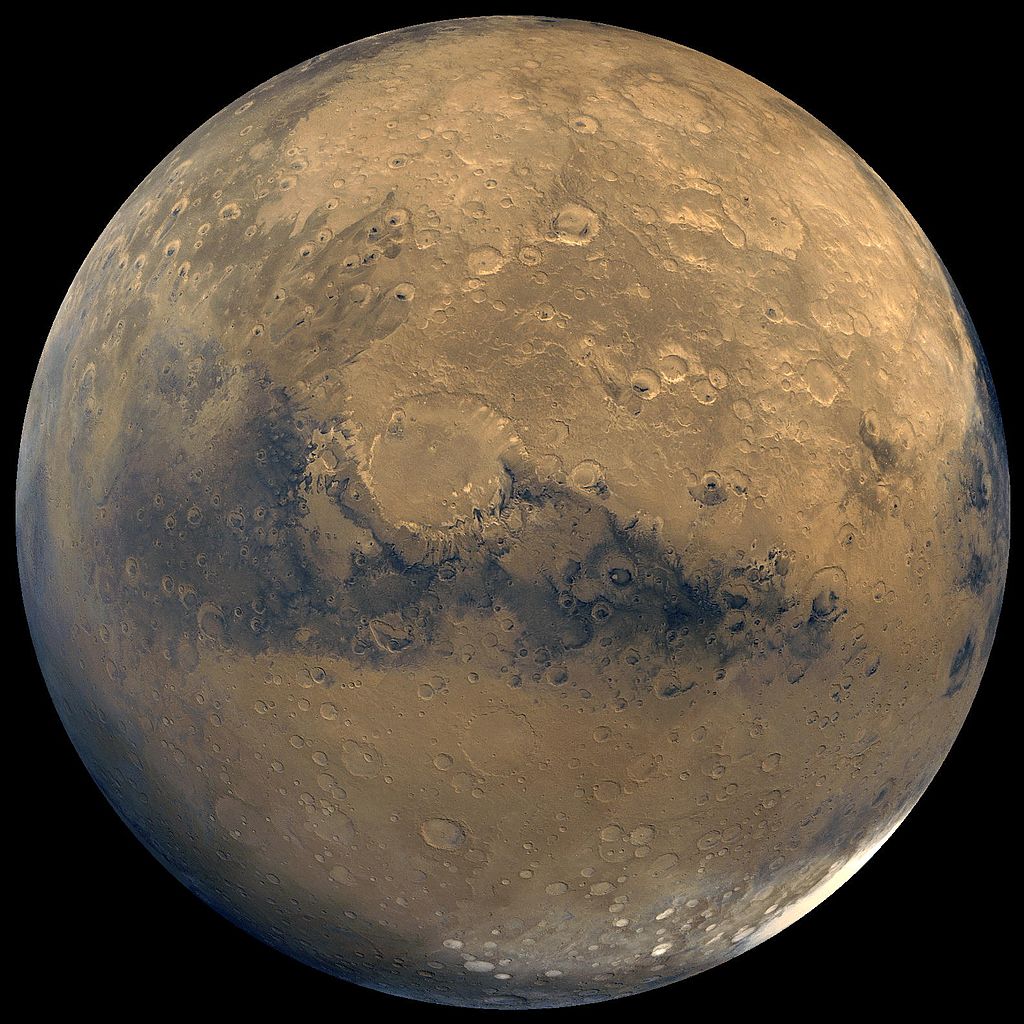 По данным наземных наблюдений и наблюдений, 
Полученных с научных приборов на американских и 
европейских зондах, подтвердились предположения о 
наличии водяного льда на Марсе. Они были обнаружены российским прибором ХЕНД, который был создан в 
Институте космических исследований РАН.
4
Топ 10 открытий российской науки в ХХI веке
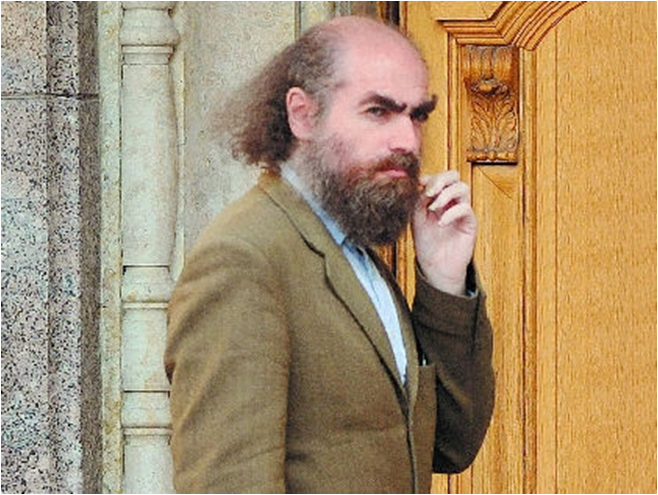 Российский математик Г. Перельман смог доказать одну из семи задач тысячелетия – гипотезу 
Пуанкаре. Гипотеза Пуанкаре – математическая 
гипотеза о том, что всякое односвязное компактное трёхмерное многообразие без края гомеоморфно 
трёхмерной сфере.
5
Топ 10 открытий российской науки в ХХI веке
2015 год – исследователи из 
Воронежского государственного 
университета (ВГУ) 
представили так называемую 
«твёрдую воду». Данный 
Препарат представляет собой 
гранулы и позволяет орошать 
землю в самых засушливых 
уголках нашей планеты.
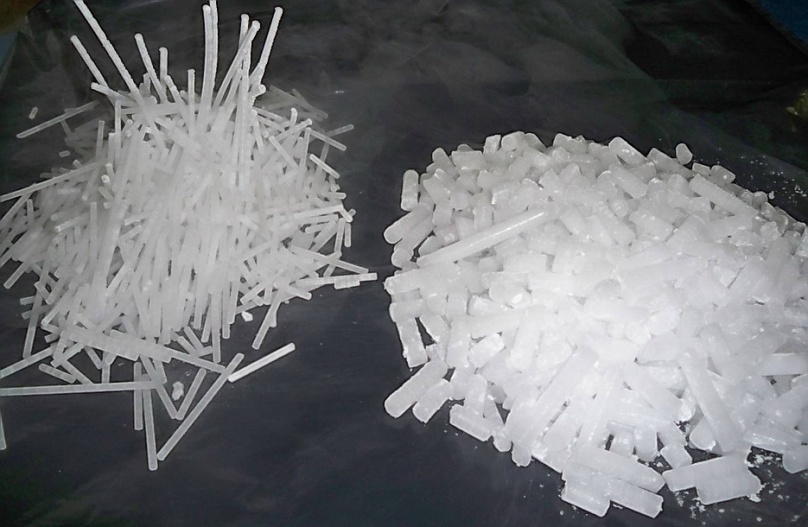 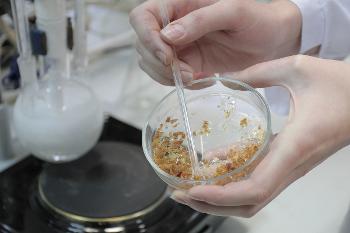 6
Топ 10 открытий российской науки в ХХI веке
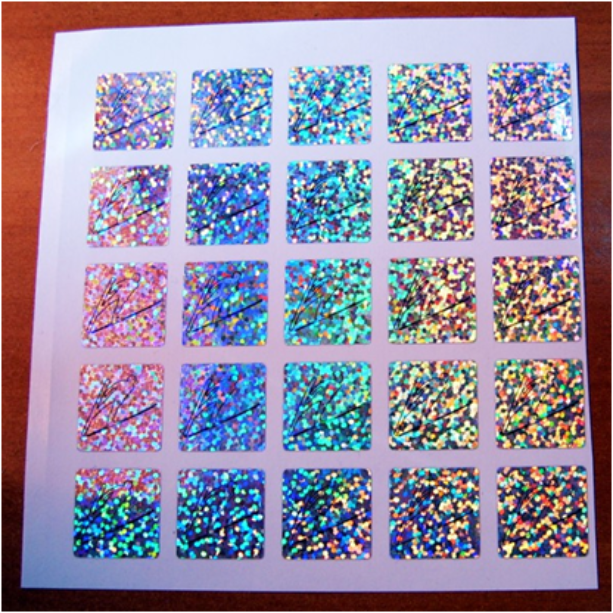 В 2015 году в Санкт-Петербургском национальном 
исследовательском университете информационных 
технологий механики и оптики была проведена 
презентация способа получения текста и голографических изображений с помощью обычного струйного принтера.
7
Топ 10 открытий российской науки в ХХI веке
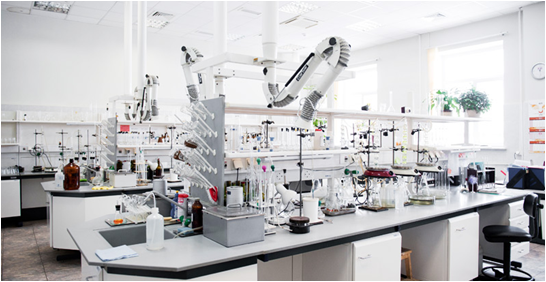 2016 год – российские медики 
представили лекарство от лихорадки 
Эбола, продемонстрировавшее более 
высокие результаты, чем препараты, 
которые применялись до сих пор.
8
Топ 10 открытий российской науки в ХХI веке
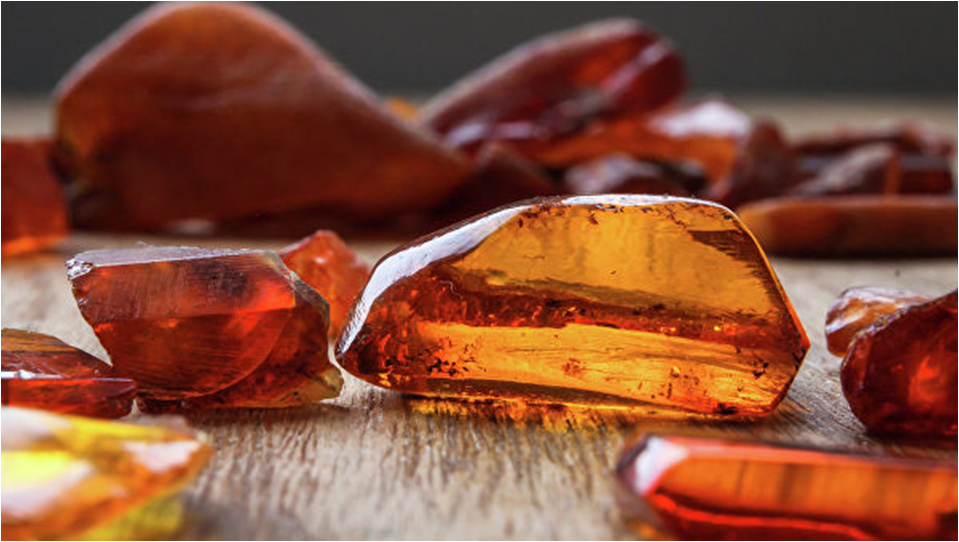 В 2017 году Борис Воротников сумел 
перевести янтарь в жидкое состояние. На 
данный момент учёный работает над тем, 
чтобы жидкий янтарь можно было 
использовать как топливо.
9
Топ 10 открытий российской науки в ХХI веке
С 2000 по 2010 год в лаборатории имени Флерова в Объединенном институте ядерных 
исследований в Дубне ученые впервые синтезировали шесть самых тяжелых элементов 
с атомными номерами со 113 по 118. Два из них уже официально признаны 
Международным союзом чистой и прикладной химии (ИЮПАК). 
Заявка на открытие остальных элементов пока рассматривается.
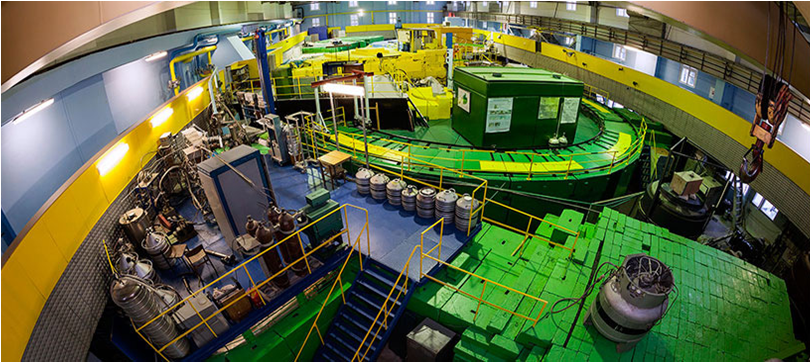 10
День российской науки
Сегодня уровень развития науки является не 
только показателем развития общества, но и 
показателем современного развития государства. 
Именно поэтому в нашей стране уделяется большое внимание подготовке научных кадров, 
финансированию проектов, созданию необходимых условий для исследований.
День российской науки
Наука требует от человека всей его жизни. 
И если бы у вас было бы две жизни, то и их бы не хватило вам. Большого напряжения и великой страсти требует наука от человека.
			И.П. Павлов